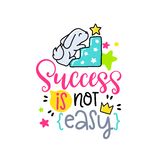 AN  ENGLISH  QUIZ
Grade  VIIIth
          KEY
I   CIRCLE ‘C’ for ‘Correct’      or ‘I’ for ‘Incorrect’.
1) In spite of the traffic was bad,  I arrived on time.    I
     In spite of the bad traffic, I arrived on time.
2) Pleasing pople all the time are very hard.                I
     Pleasing people all the time is very hard.
3) I will continue to work as long as my health 
     is good.                                                                        C
4) I tried hardly to remember his name, but I couldn’t.     I   I tried hard to remember his name, but I couldn’t.
5) Did anyone hear John to leave the house?                   I 
     Did anyone hear John leave the house? 
6) Can you tell me why is she always late?                         I
      Can you tell me why she is always late?
7) You should take an umbrella. It may rain before           
     evening.                                                                            C
8) This jacket is too small. I need a more larger one.          I     This jacket is too small. I need a larger one.
9) You’d better take off your wet overcoat and those  muddy shoes.                                                                      C                                                                                                                                                    
10) We had an early breakfast this morning.                    C                                         
11) The boy was knocked down by a bus while he  was  crossing the street yesterday.                                            C                                              
12) Did you remember buying any milk when you were at the shops earlier?                                                                  I                                                                  Did you remember to buy any milk when you were at the shops earlier?
II   Correct  the  Mistakes.
1)  If I [was] you, I [wouldn't] interfere [on] his business.
      If I [were] you, I wouldn’t interfere [in] his business.
2) Our last two days in Florida were [slight] spoiled [with] the weather.
     Our last two days in Florida were [slightly] spoiled [by] the weather.
3) Before you [signing] anything important, pay attention to the fine print.
    Before you [sign] anything important, pay attention to the fine print.
4) The farmer had to wear boots because the fields were     wet and [mud].          The farmer had to wear boots because the fields were     wet and  [muddy].
5) He was [pleased] to hear such a fine musician [plays]   his favorite piece of music.
   He was pleased to hear such a fine musician [play] his favorite piece of music.
6) That river [rose] five feet since yesterday.
    That river [has risen] five feet since yesterday.
7) Did you take my [car's key] [for] mistake?
    Did you take my [car key] [by] mistake?
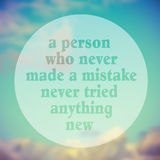 8) I'm looking forward to [see] you again.     I'm looking forward to [seeing] you again.
9) Very [little] scientists come up with [complete] new       answers to the world's problems.   Very [few] scientists come up with [completely] new   answers to the world's problems.
10) He often tells  me [to not] sneak up behind him.
      He often tells me [not to] sneak up behind him.
11) They lightened the weight of the box by       [remove]several things from it.
       They lightened the weight of the box by [removing]    several things from it.
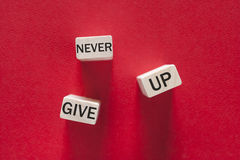 12) The leading runner was two miles [further] ahead.             The leading runner was two miles [farther] ahead.
13) Payment of all accounts [should make] [on] cash within   ten days. 
   Payment of all accounts [should  be made] [in] cash within  ten days.
14) He wants to know if she [was going] to the disco last   week . 
      He wants to know if she [went] to the disco last week.
15) [Despite of] his [foolish], many people like him.
      [Despite ] his [foolishness], many people like him.
III   Complete  the  Cloze.
a) slowly,   b) until,   c) that,   d) just as,  e) to disappear

   Can we see (1)  c)  the Earth is a globe? Yes, we can, when we watch a ship that sails out to the sea. If we watch closely, we can see that the ship begins (2) e)  . The bottom of the ship disappears first. The ship seems to sink lower and lower, (3) b)  we can only see the top of the ship. After that we can see nothing at all. What is hiding the ship from us? It is the Earth. Stick a pin most of the way into an orange and (4) a)  turn the orange away from you. You will see the pin disappear, (5) d)  the ship does on the Earth.
IV   Make  Nouns and Adjectives       from  these  Verbs.
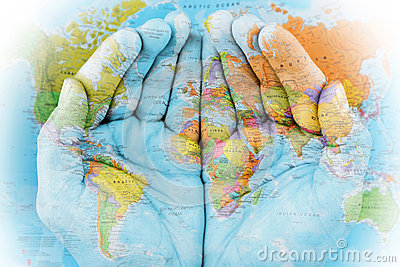